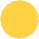 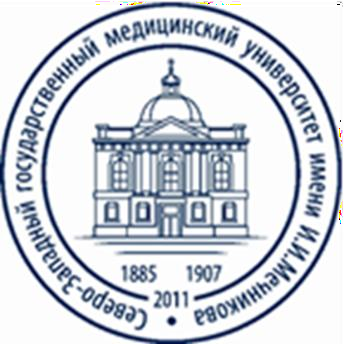 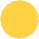 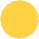 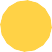 Dear freshmen  2023/2024 enrollment
Faculty of General Medicine  NWSMU named	after I. I.	Mechnikov
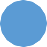 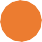 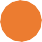 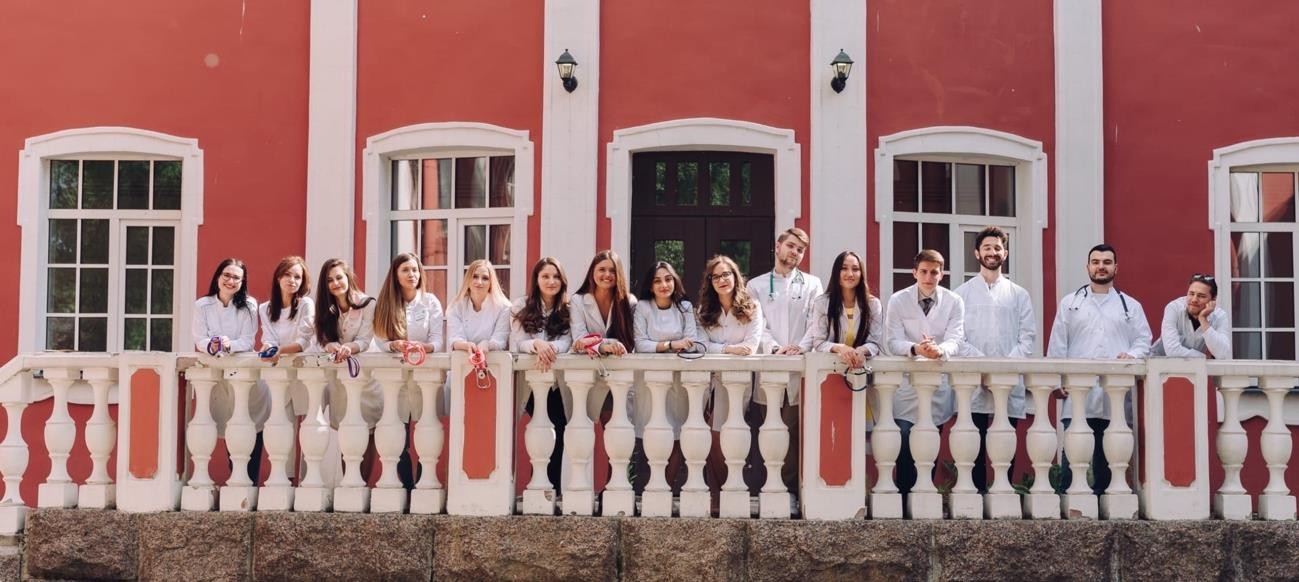 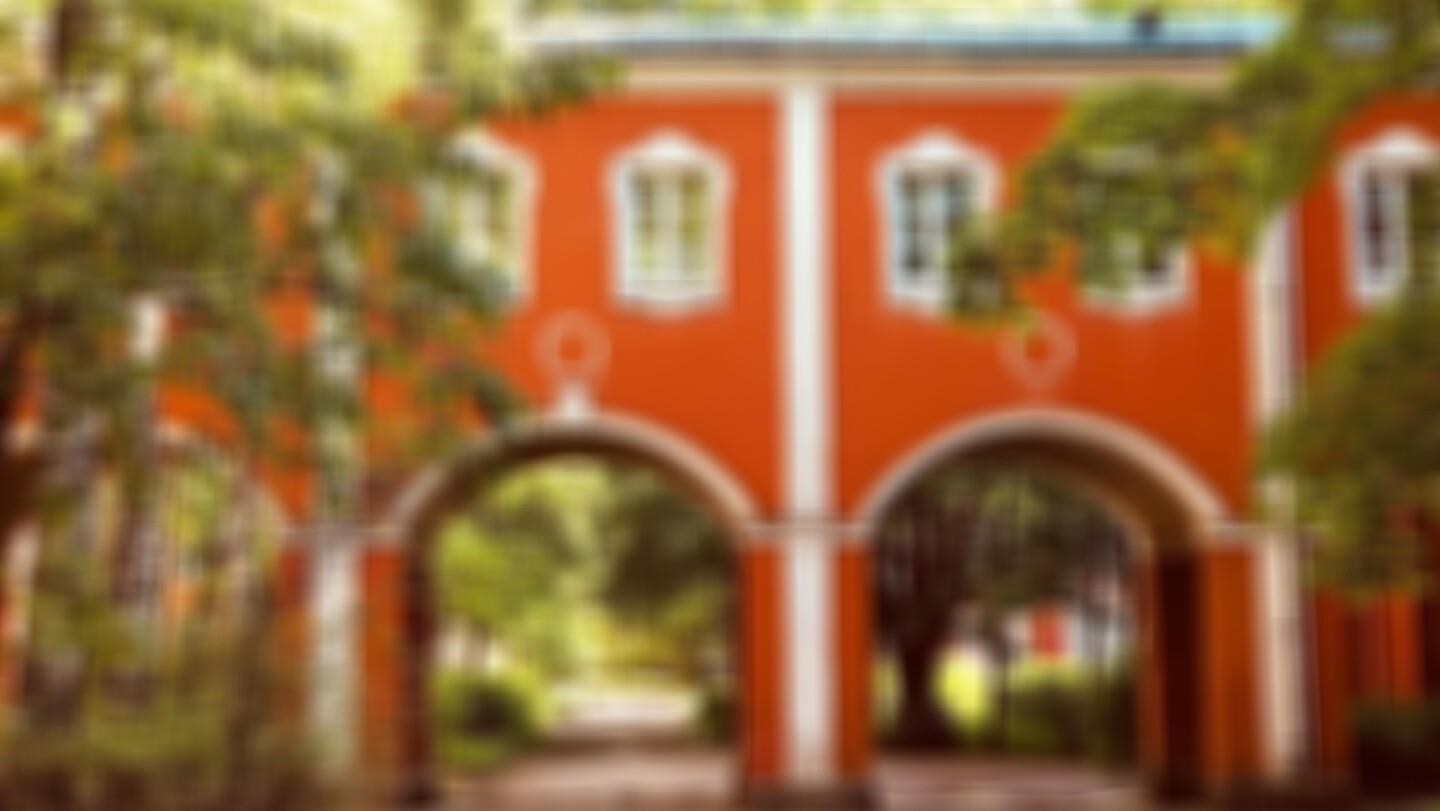 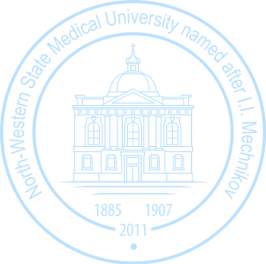 N W S M U	N A M E D	AFTER	I. I. M E C H N I KO V:
GENERAL INF O RMATIO N
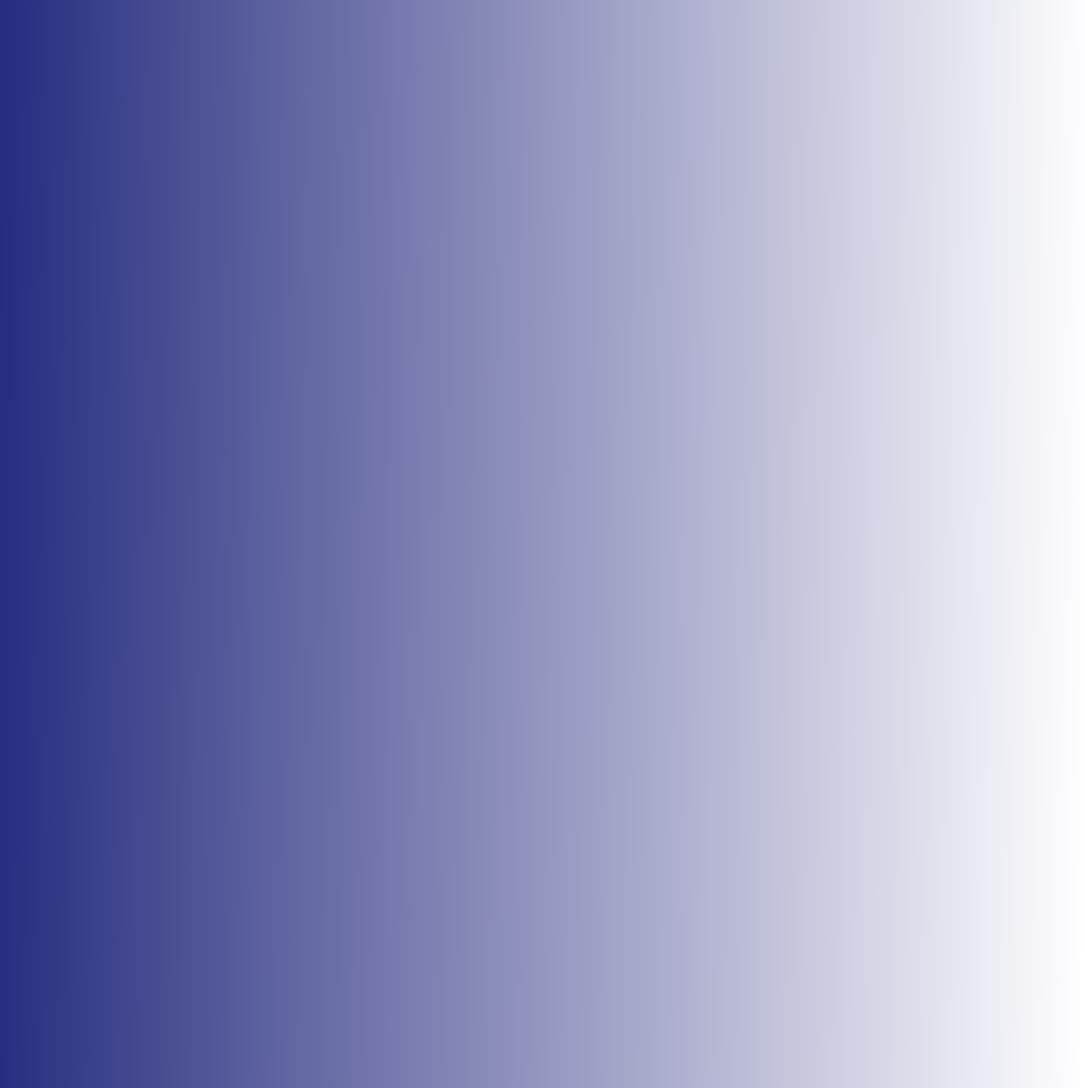 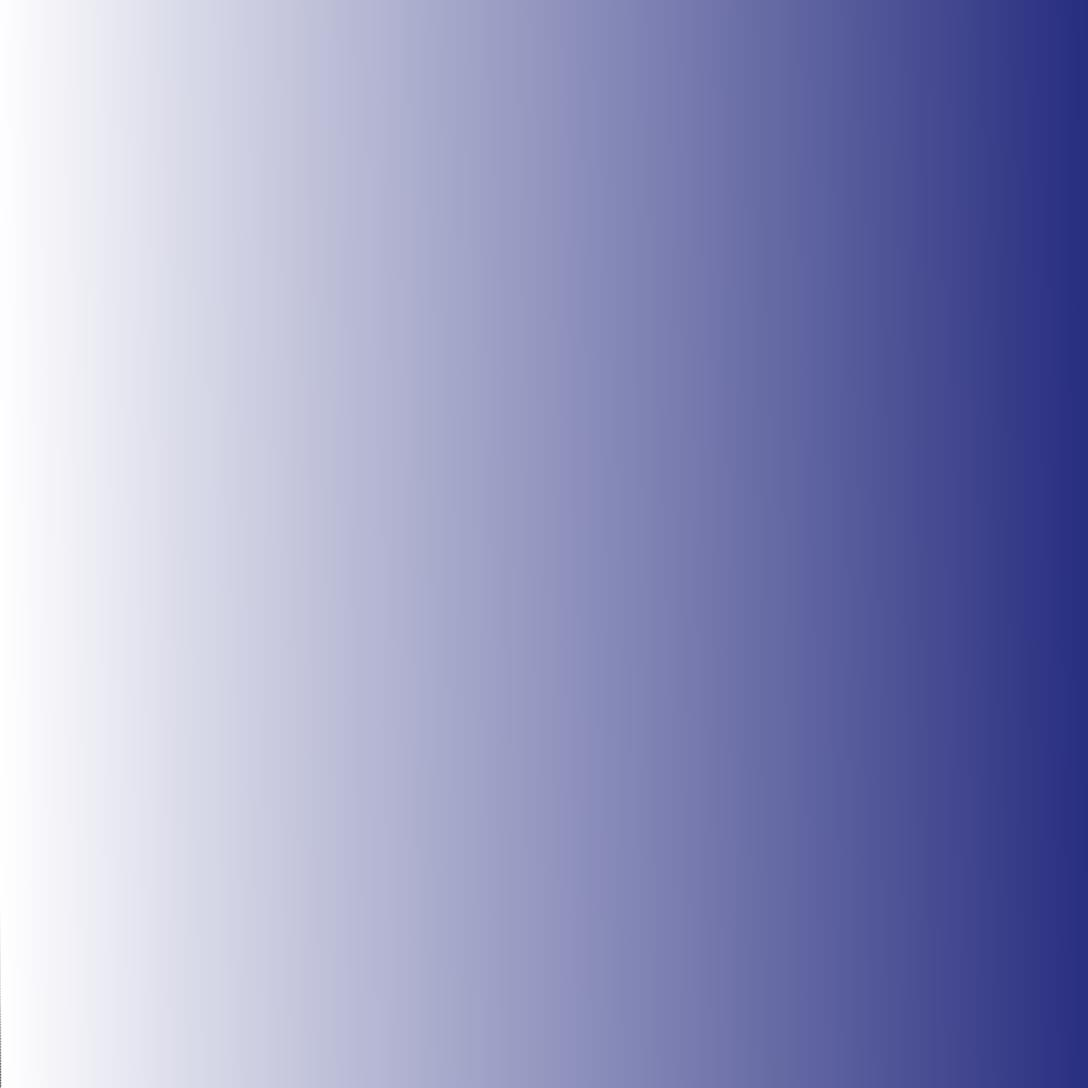 2 7 6 0 0 +
participants of the additional  education programs
4 5 0 0 +
students
4 0 0 +
foreign students
1 2 3 0 +
lecturers
6 4
partner universities  from around the world
7
faculties
8 4
chairs
1 0 0 +
international
and scientific events
7 0 0 +
medical
practitioners
2 0 0 0 +
scientific
publications per year
9
research laboratories
4 5 +
patents on inventions	per year
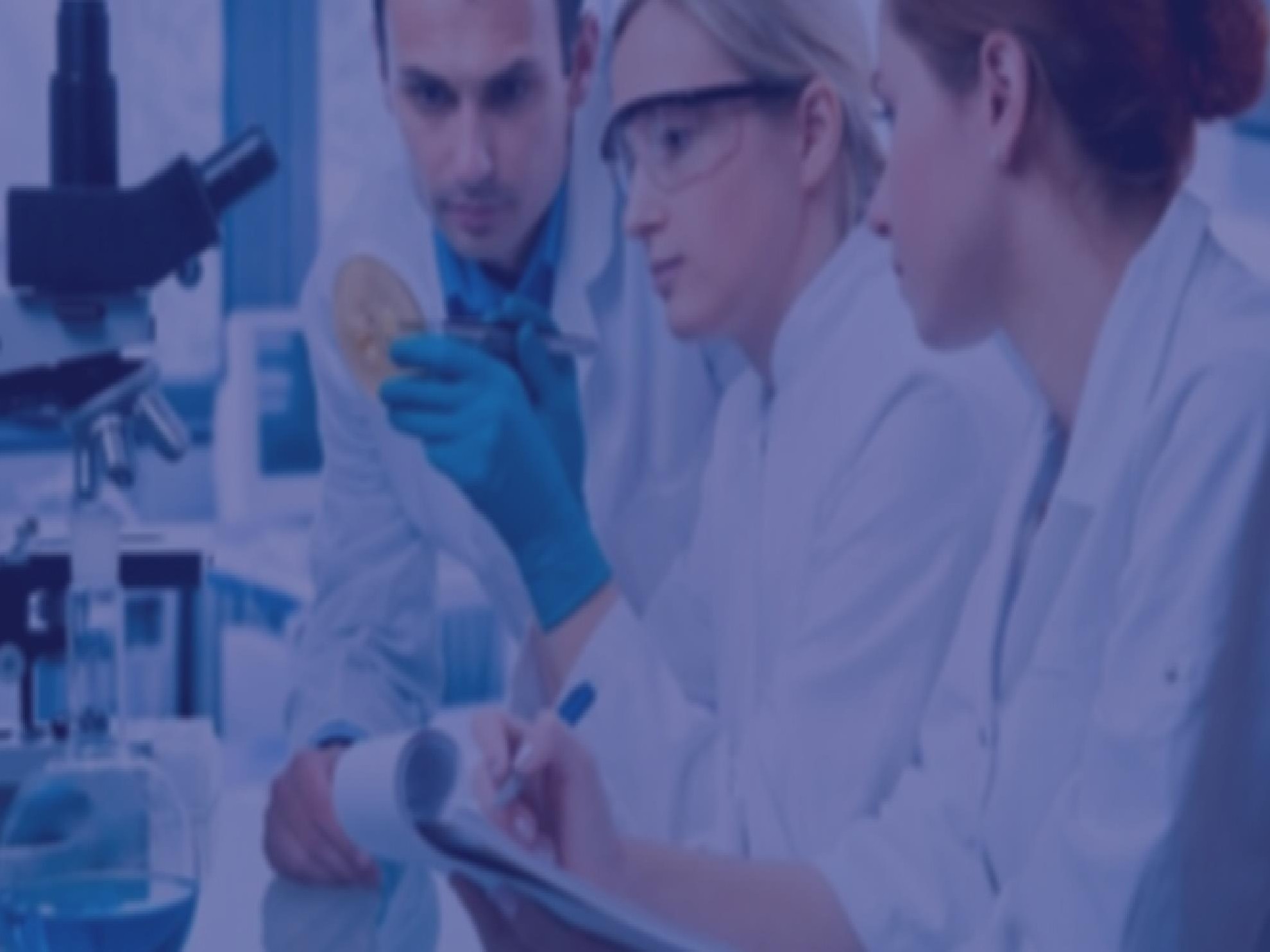 RESEARCH ACTIVITY
4 5 +
i n n o v a t i v e p r o d u c t s p e r year -
patents  on  i n v e n t i o n s
1
University
Center for Dental Research
9 + 1
research laboratories and
institution
2 0
grants per year
2 0 0 0 +
scientific  publications per year
RECTORATE
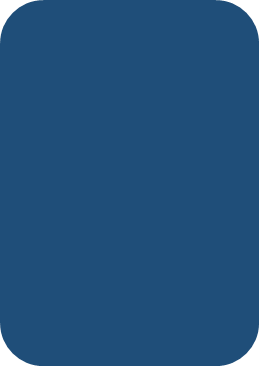 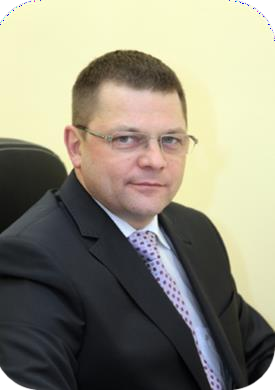 Vice-rector of academic  affairs, professor  Sergey A. Artyushkin
The rector of the  university, professor  Sergey A. Sayganov
DEAN’S OFFICE
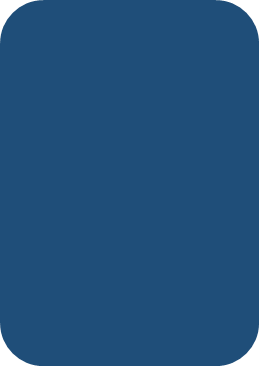 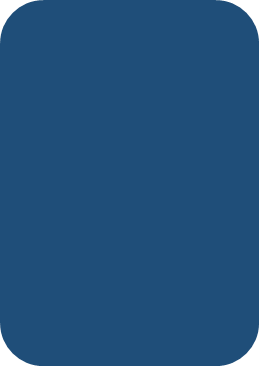 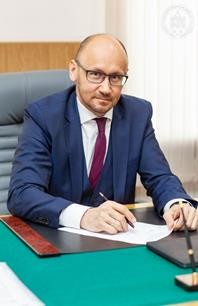 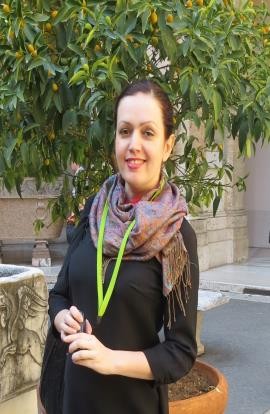 Dean of the Faculty,  professor
Igor G. Bakulin
Dean assistant of faculty  affairs
Anna V. Rikhter
CONTACTS DEAN’S OFFICE
1.	Dean assistant of faculty affairs Anna V. Rikhter
address: Piskarevskiy pr. 47, complex 32, room 15
phone: (812)303-50-00,	additional: 8612
e-mail: Anna.Rikhter@szgmu.ru

2.	Document specialist Anastasiia A. Sapalyova
address: Piskarevskiy pr. 47, complex 32, room 15
phone: (812)303-50-00,	additional: 8612
e-mail: Anastasiia.Sapalyova@szgmu.ru

Working hours (Monday-Friday):  
12:00 – 13:00
15:00 – 17:00
OTHER USEFUL CONTACTS
1.	Visa service
address: Piskarevskiy pr. 47, building 32, rooms 12 and 13
phone: (812)303-50-00,	additional: 8569
e-mail: ovir@szgmu.ru

2.	Account department
address: Piskarevskiy pr. 47, building 30, rooms 3 and 5
phone: (812)303-50-00,	additional: 8306
e-mail: Elena.Miller@szgmu.ru

Working hours (Monday-Friday):  09:00 – 16:00
Siting of the complexes.
Piskarevskiy pr. 47
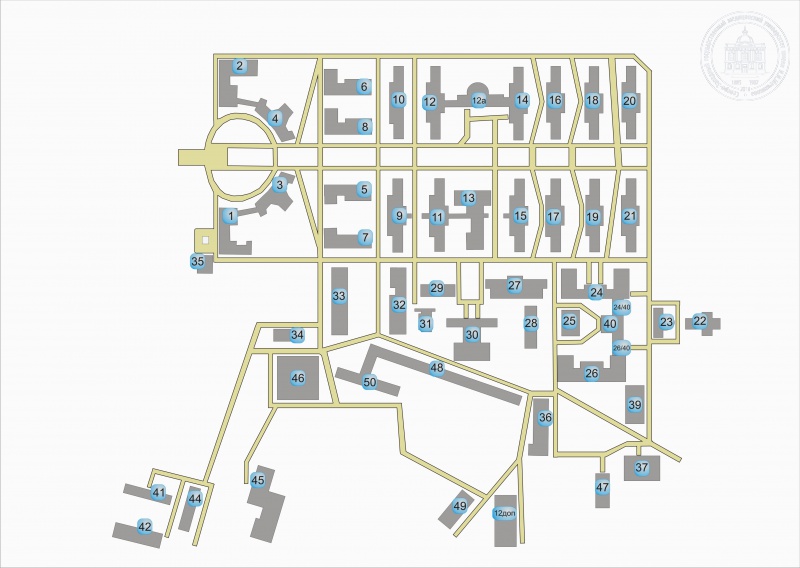 Timetable of classes
Starting date of education
The 1st day of you study is the 1st of November  2023
Your timetable (you have Flow E/поток И):  https://szgmu.ru/rus/m/519/
All materials according to your classes will be sent  to your emails
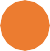 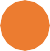 Necessary to  have in  classrooms
Medical gown and hat
Shoes (shoe covers)
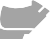 Anatomical forceps (for  anatomy class)

Materials for study

Stationery
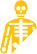 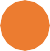 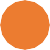 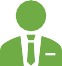 Current announcement
Students who are in Saint-Petersburg have to come  to the dean office on the 1st/2nd/3rd of November  2023 and bring 3 matte photos (3*4 sm, black and  white) for making student ID cards.
Students who are abroad have to get in touch with  visa service for preparing invitations from University.  All details are here: https://szgmu.ru/rus/s/1136/
Link for tuition fee: https://szgmu.ru/rus/m/4576/
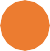 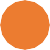 Congratulations on your admission  to our University!
We wish you success in your  studies!
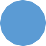 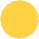 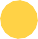 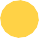 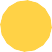 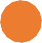 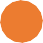